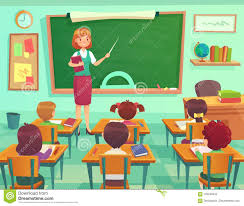 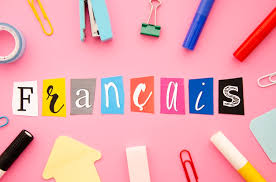 La forme interrogative
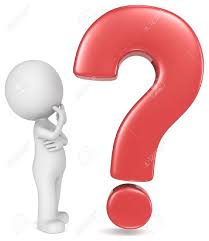 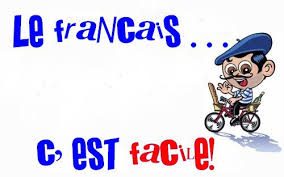 TRE modi per costruire la forma interrogativa:
       
       1. Intonazione. Soggetto + verbo +..... ?
Tu aimes le français?
2. Est-ce que……… ?
Est-ce que tu aimes le français?
3. inversione verbo/soggetto, uniti da un trattino.
Aimes-tu le français?
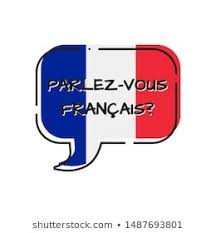 ATTENZIONE!
Nel caso dell’inversione verbo/soggetto, se il soggetto è 
IL, ELLE (e anche ON)
ed è preceduto da un verbo che termina per vocale,
si inserisce una -T- chiamata T EUFONICA.
Aime -t- il le français?
La T EUFONICA serve per rendere fluida la pronuncia.
Habite -t- elle à Paris?
Non dimenticare i trattini!
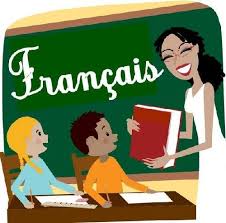 Et maintenant…..amusez-vous! 
Regardez la vidéo: Impara il francese: la forma interrogativa
Exercices p.78 n.35; p.142 n.21-22-23-24 (Verifica utilizzando il libro digitale)
Bon travail et à la prochaine!
Prof.ssa Laura Aiuppa